'Using collaborative funds and magical thinking to make joint posts successful'Nicki FitzmauriceHead of NursingCorporate Nursing
Eva Howes
Patient Experience Administrator
Making the case for change Palliative Care
Background
Oncology/Haematology team
No recognised specialist service for non- malignant conditions
Inequity of service
Seconded to “make the case”

Method
Data 
Patient stories
Hospital/community/hospice stories
Getting their voices heard
OLT/Quality committee/Safety committee/Ethics committee/Clinical Senate/Board/ commissioners/Specialist Commissioners/Conferences/Investment committee
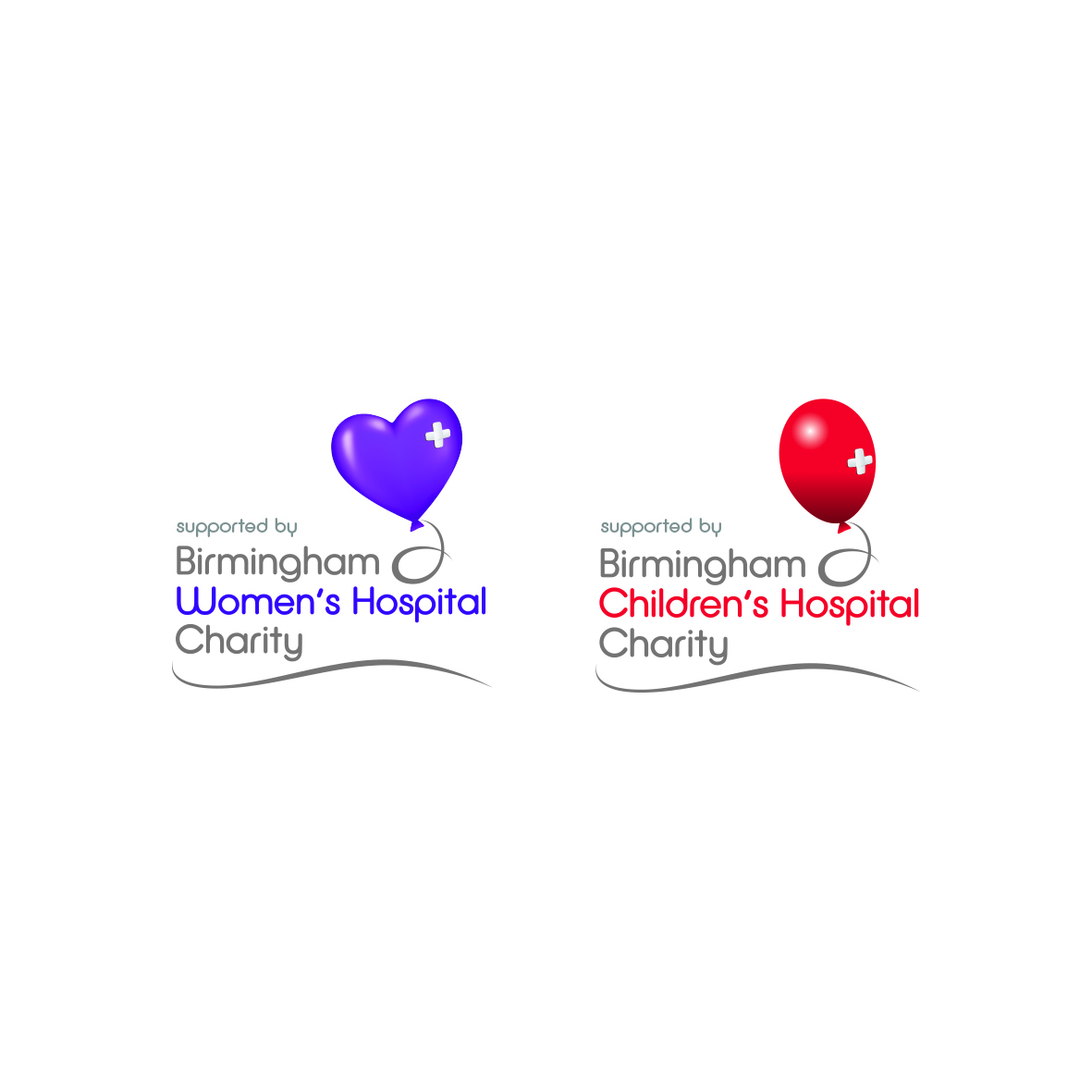 First Steps

Securing my funding

Convincing Trust that investment in Palliative Care Nurses for non-malignant conditions is the right thing to do 

Wore them down!

Where did the money come from?

1.4 WTE Band 7 Non-Malignant Specialist Nurses

Prove their worth

CQC coming! Outstanding
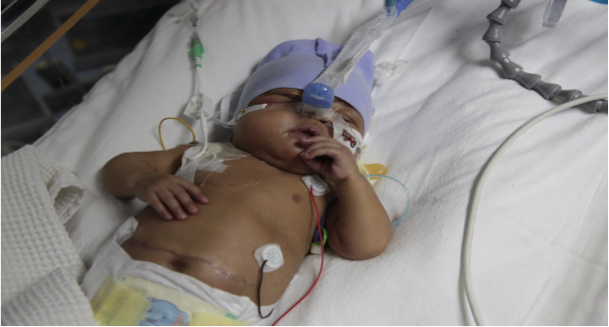 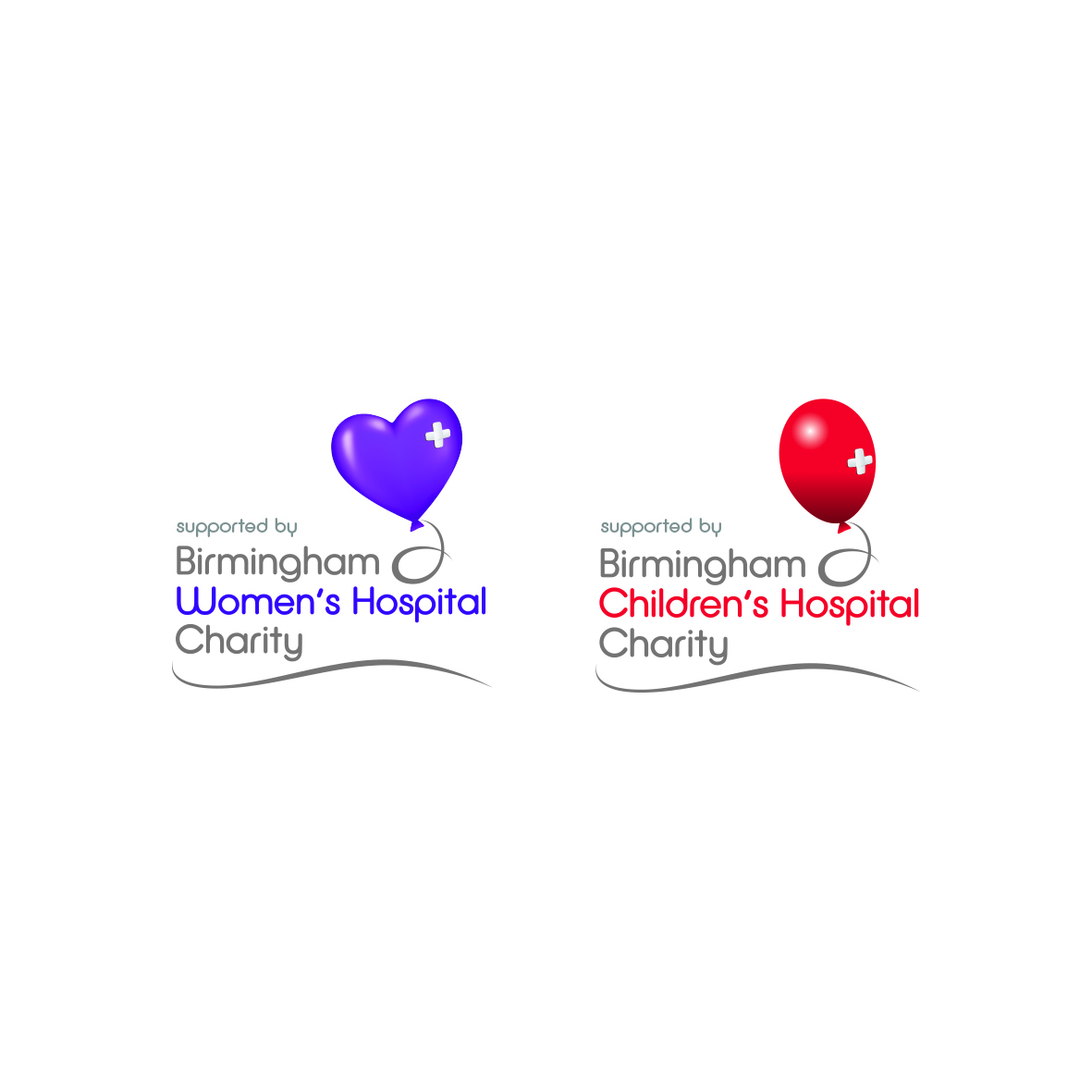 Expanding the Team

Using existing resources to add resilience and learning to the team-Bereavement service/Band 4 liaison post

Use external resources to add additional dimensions to the team. PhD Student studying therapeutic storytelling/art

Work with charities to develop 
spaces where we care-Magnolia House /manager

Use charitable grants to provide complimentary  
therapies, bereavement groups

Invite bereavement charities to use our spaces 
to support families
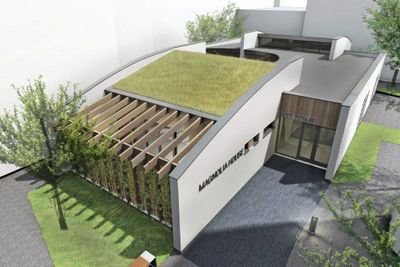 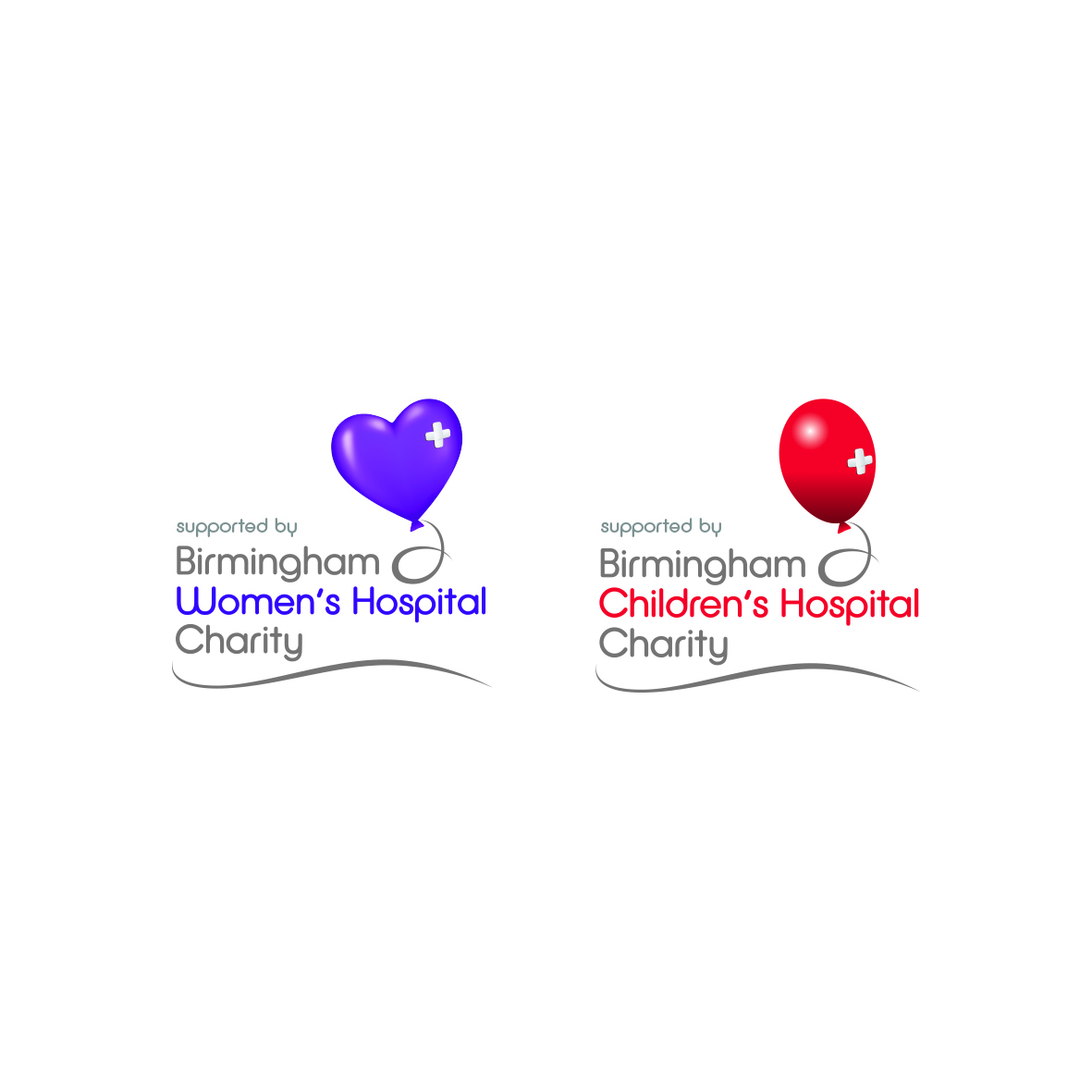 Expanding the Team
Business Case Joint post with Community Trust

Building relationships with  National Charity

OLT/Quality committee/Safety committee/Ethics committee/Clinical Senate/Board/ commissioners/SpecialistCommissioners/Conferences/Investment committee

Withdrawal of support

Everyone agreed we needed Medics. 

Molly Olly’s  http://mollyollyshop.wpengine.com/
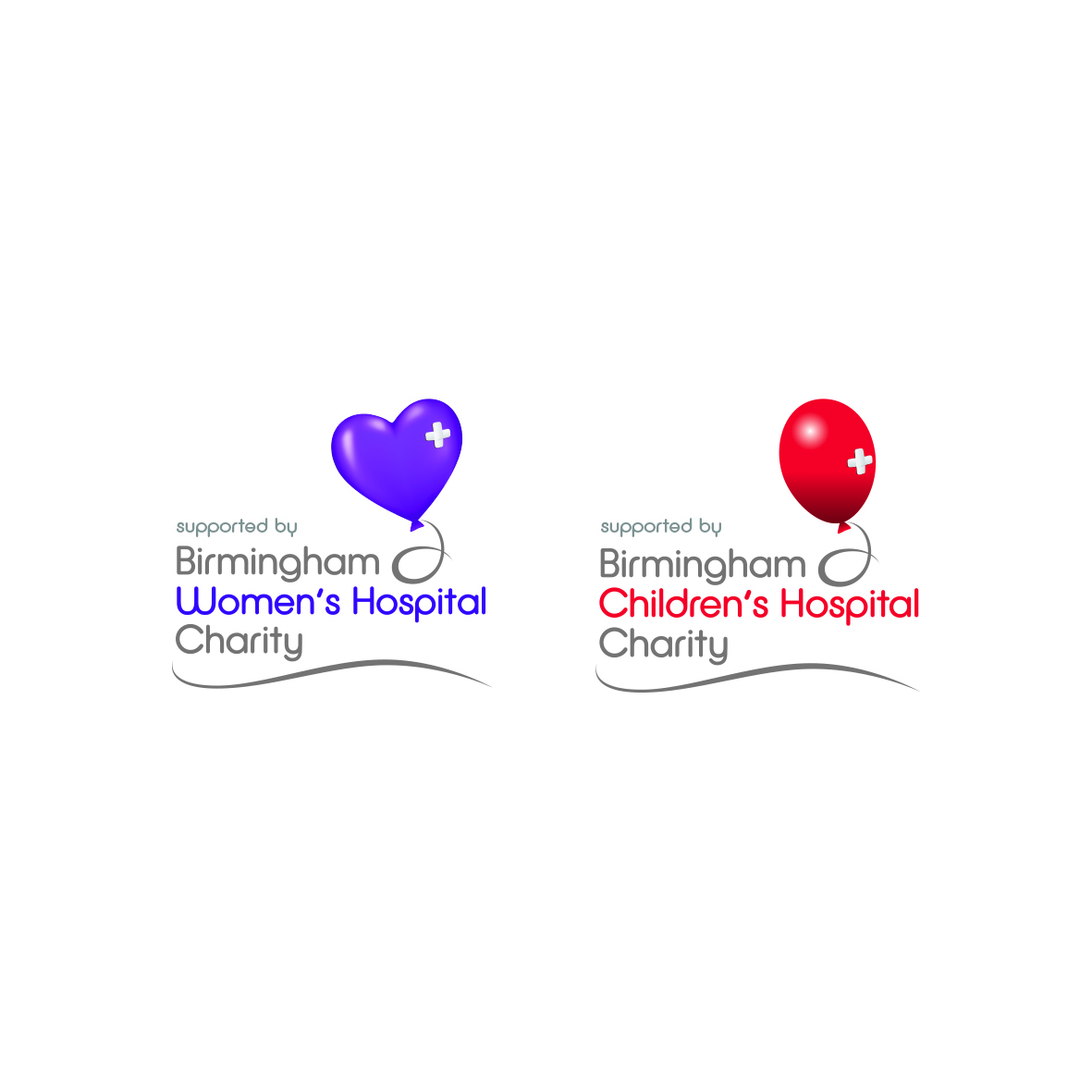 Expanding the Team

Unified the palliative care team

First Medical Post-3 years charity/then picked by commissioners

Relationship with Acorns Hospices

Joint Nursing Post BWCH/Acorns

Joint medical post BWCH/Acorns –out to advert

Plans for trainees
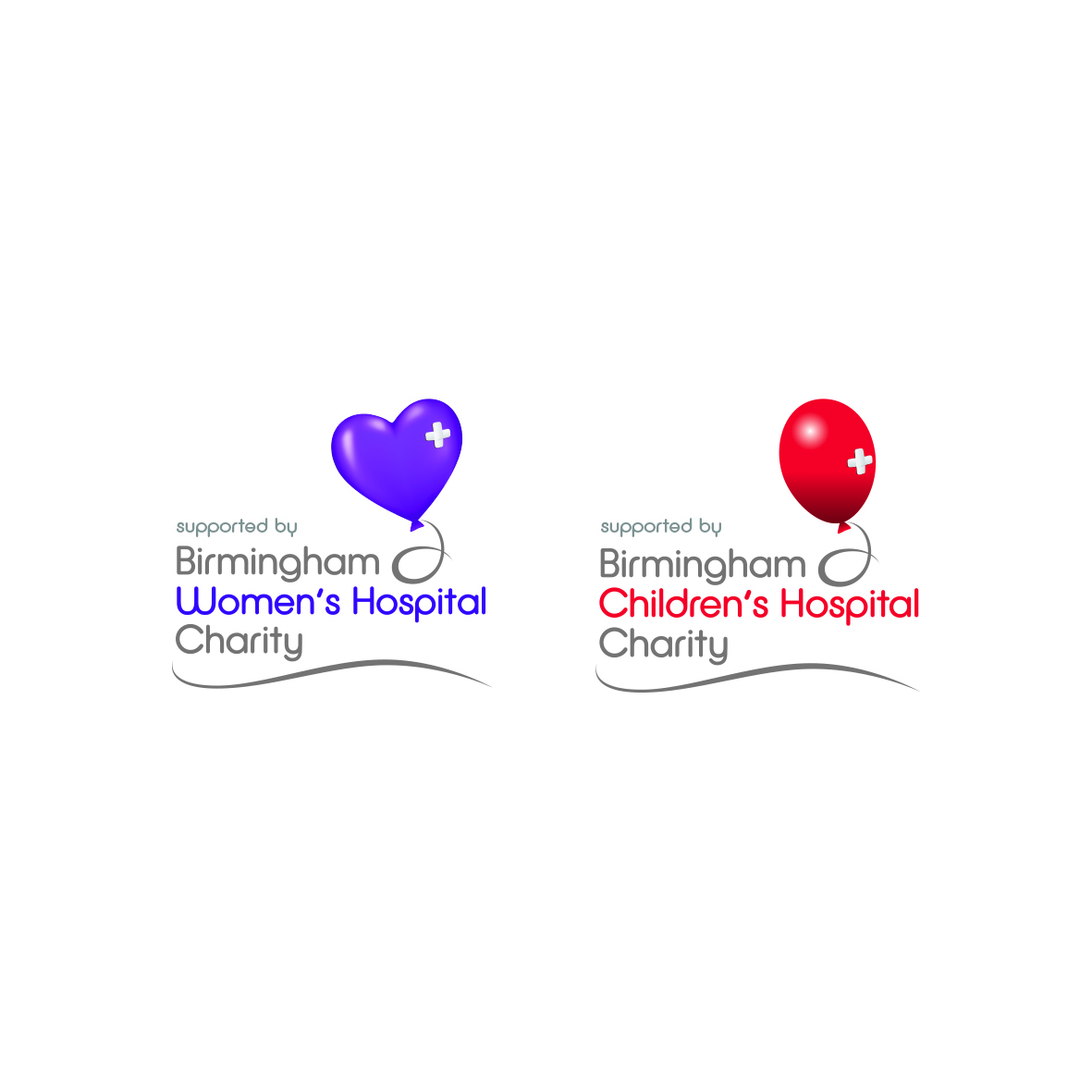 This is what success looks like
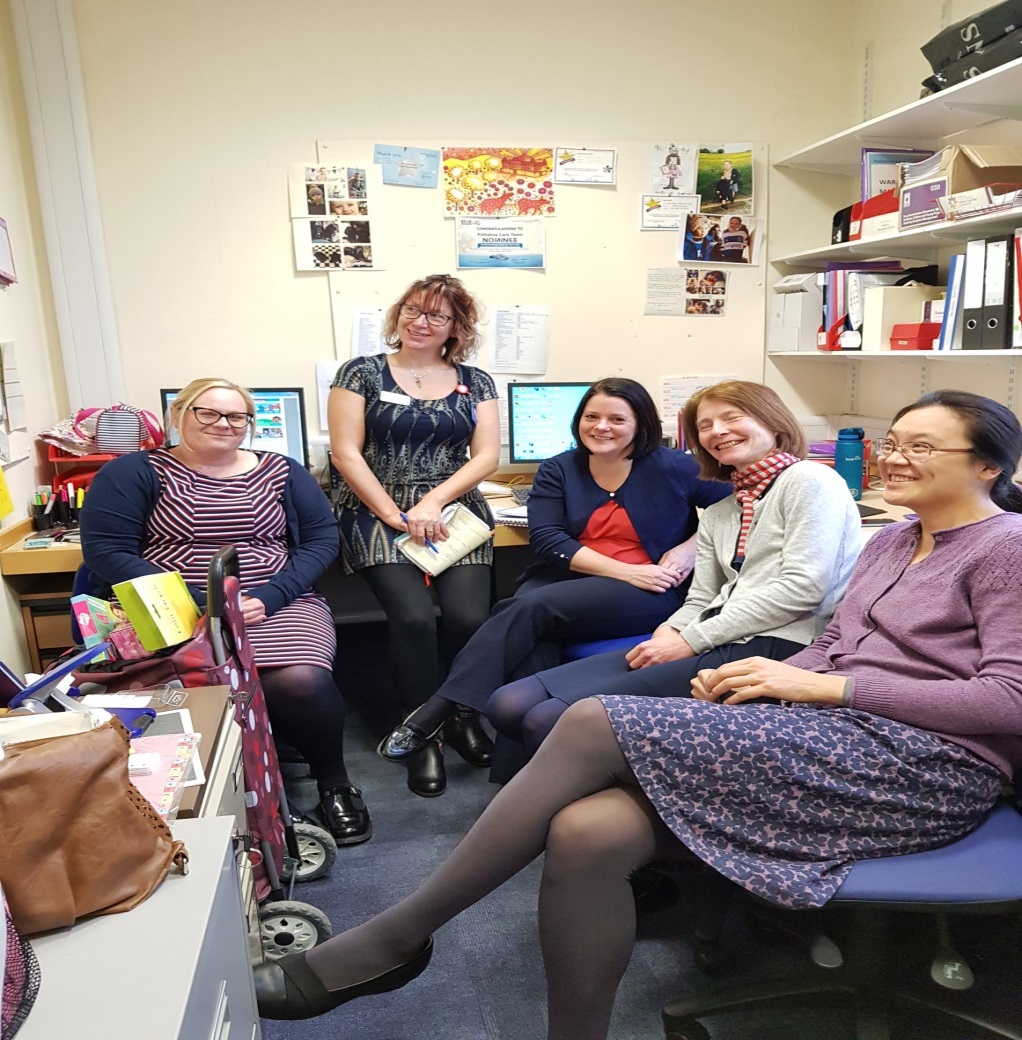 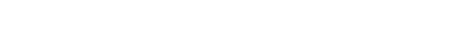 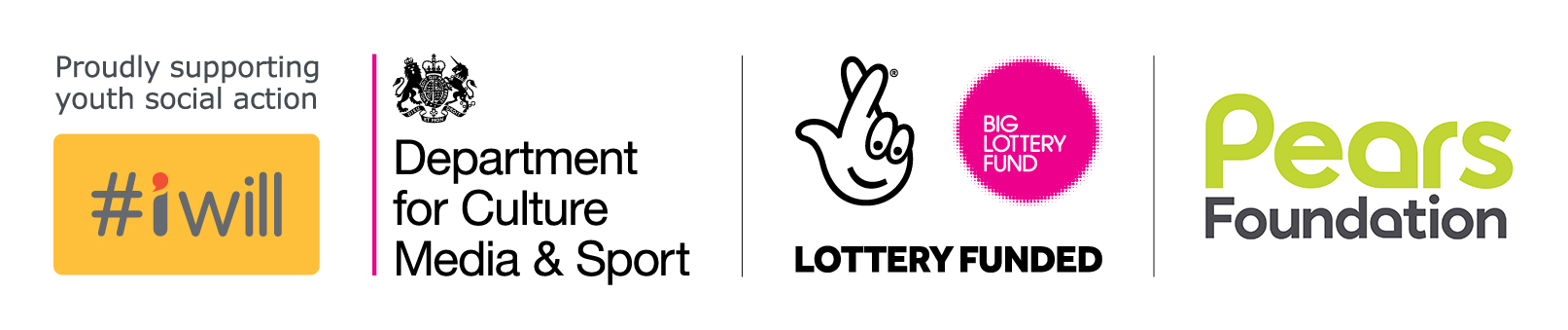 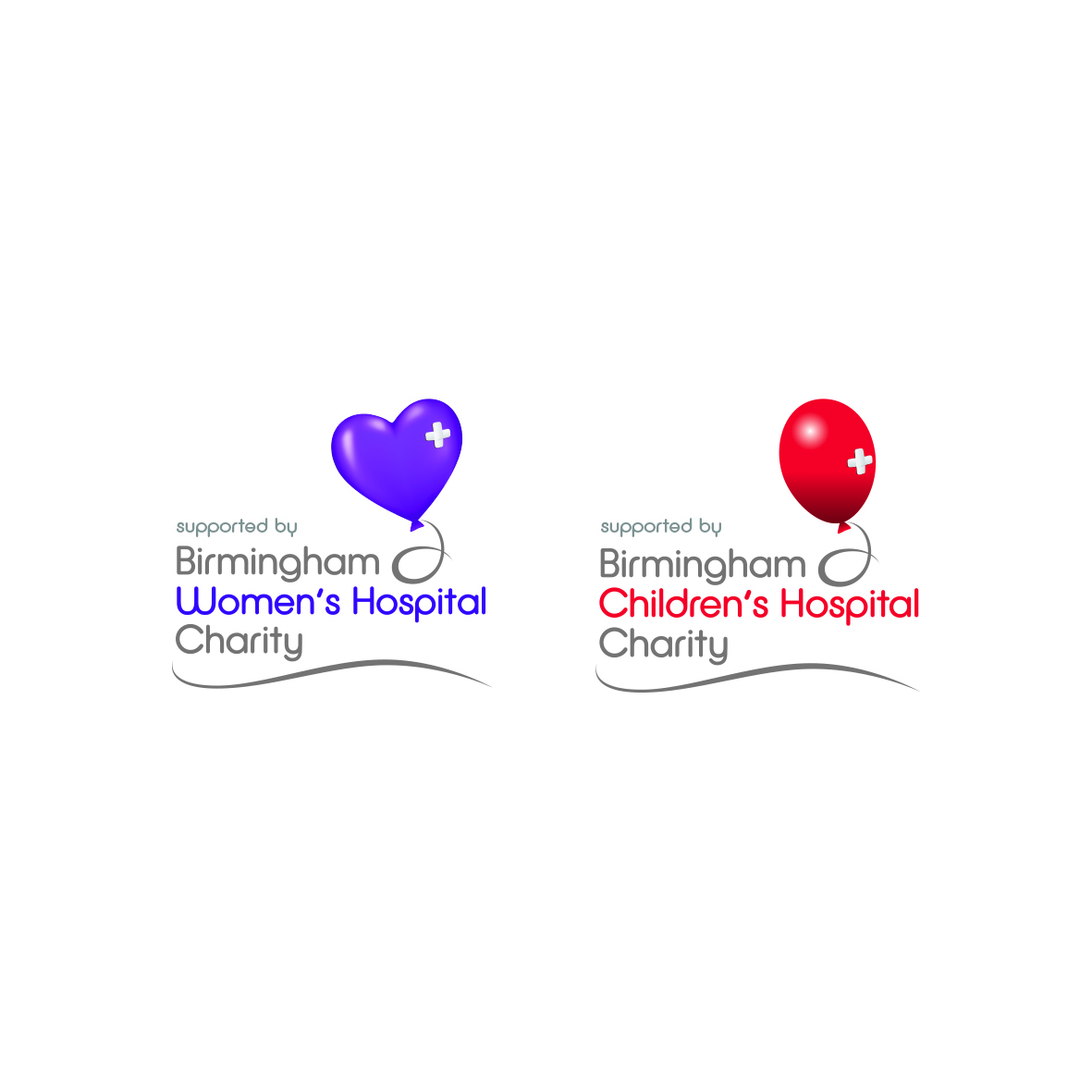